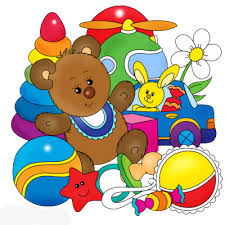 ПЕРВАЯ 
МЛАДШАЯ 
ГРУППА
«ПЧЕЛКИ»
#СИДИМДОМА
ВТОРАЯ ГРУППА РАННЕГО ВОЗРАСТА «ЦЫПЛЯТА»
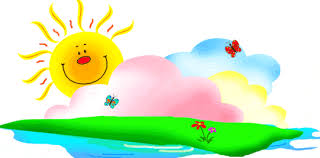 МЫ ИГРАЕМ!
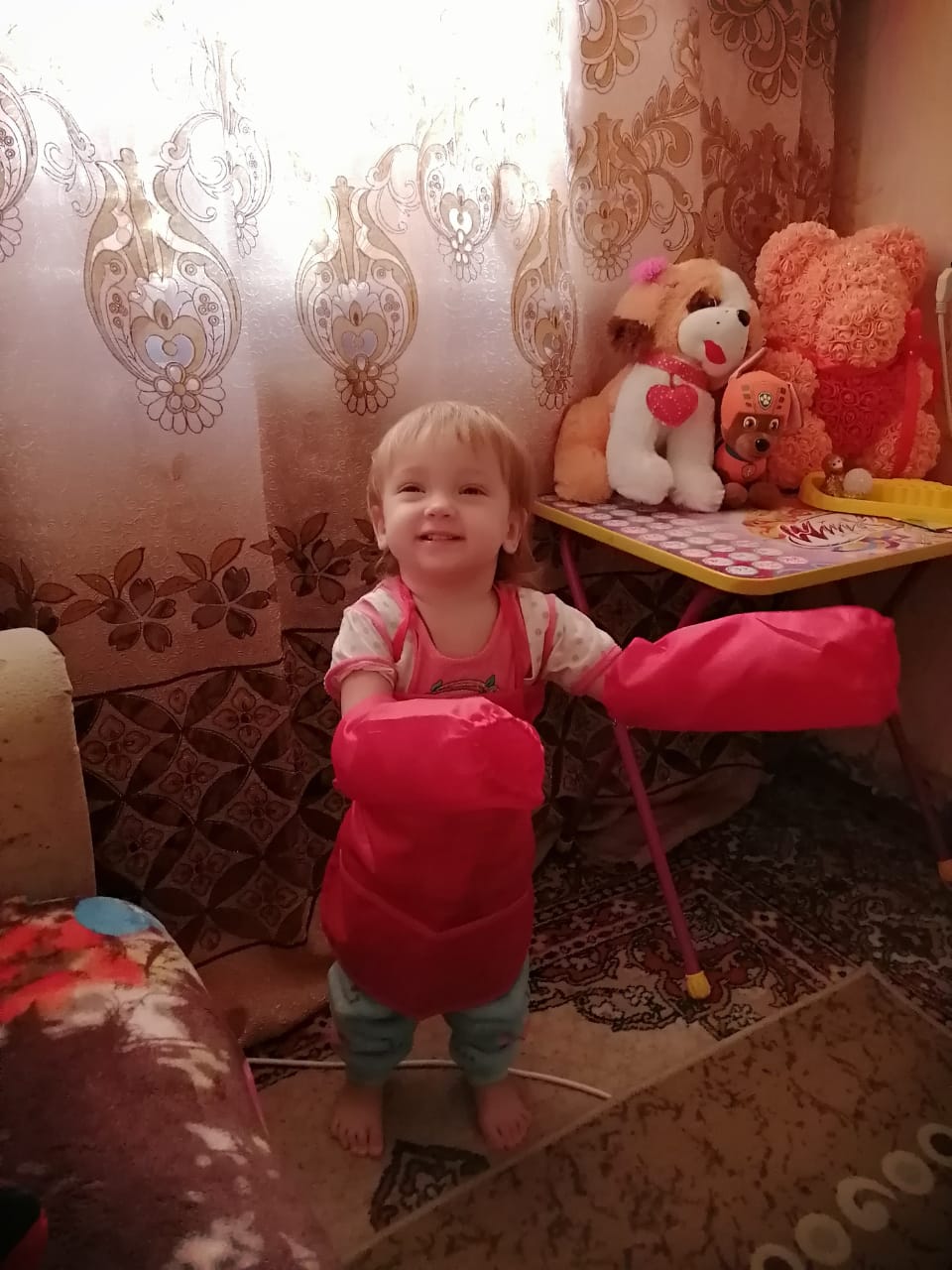 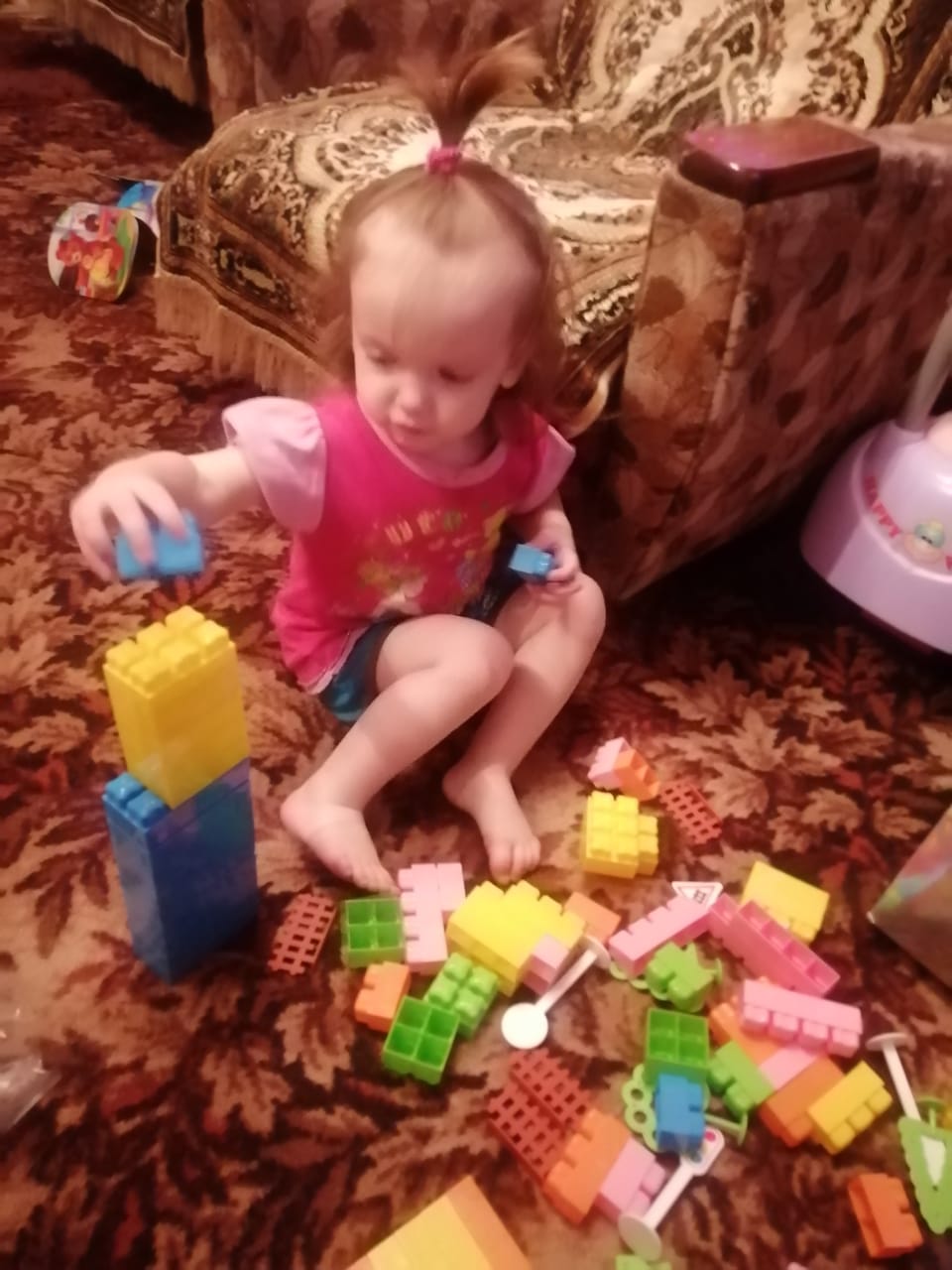 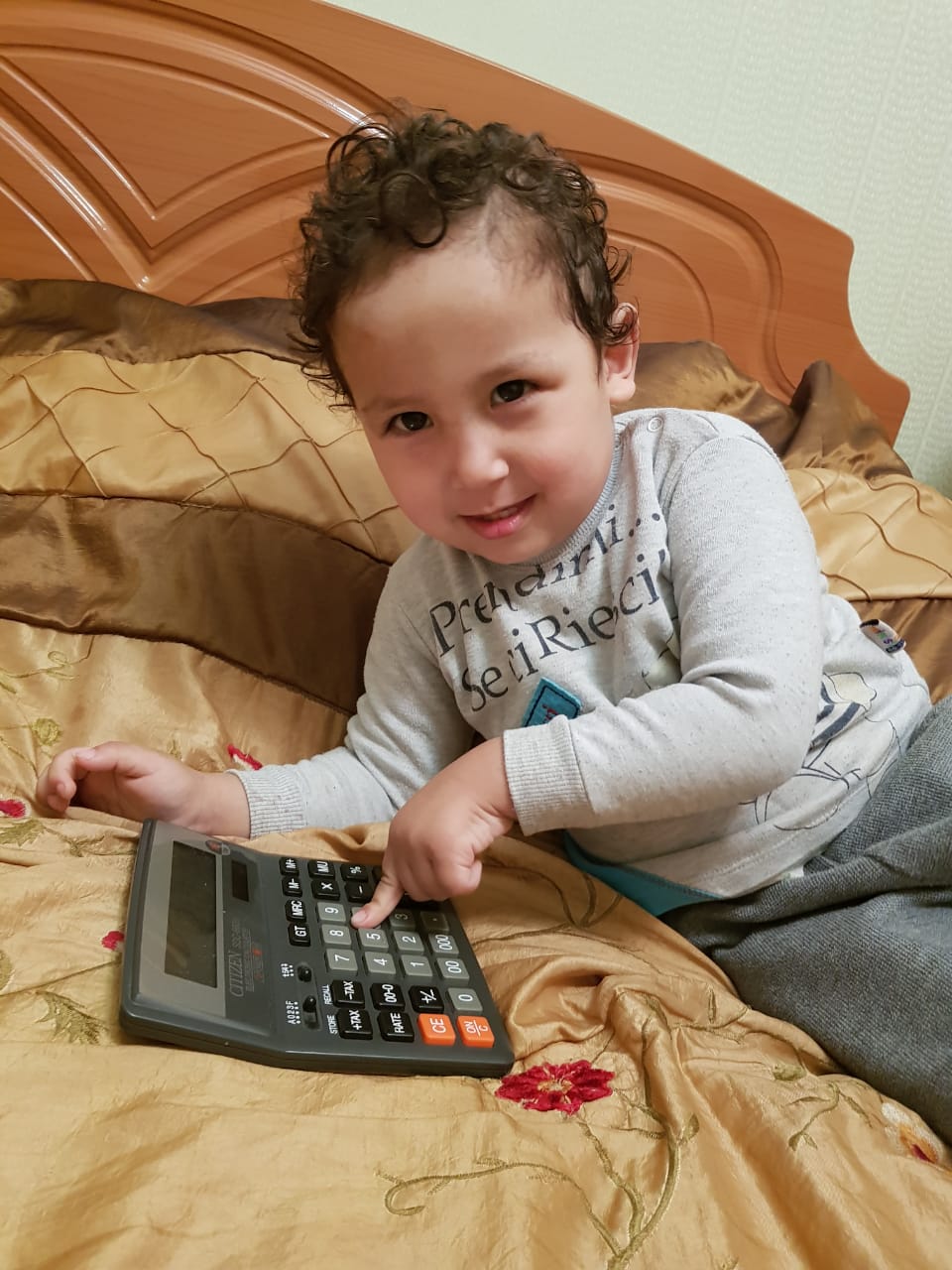 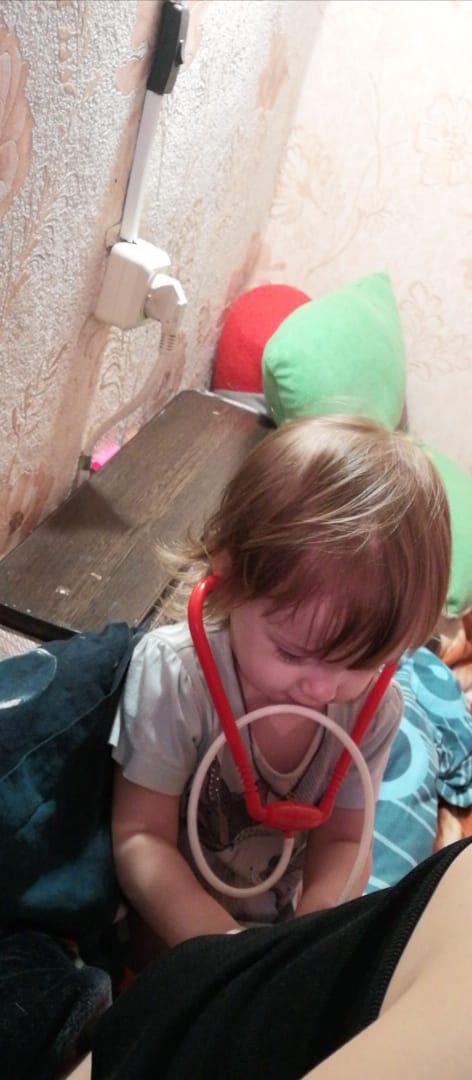 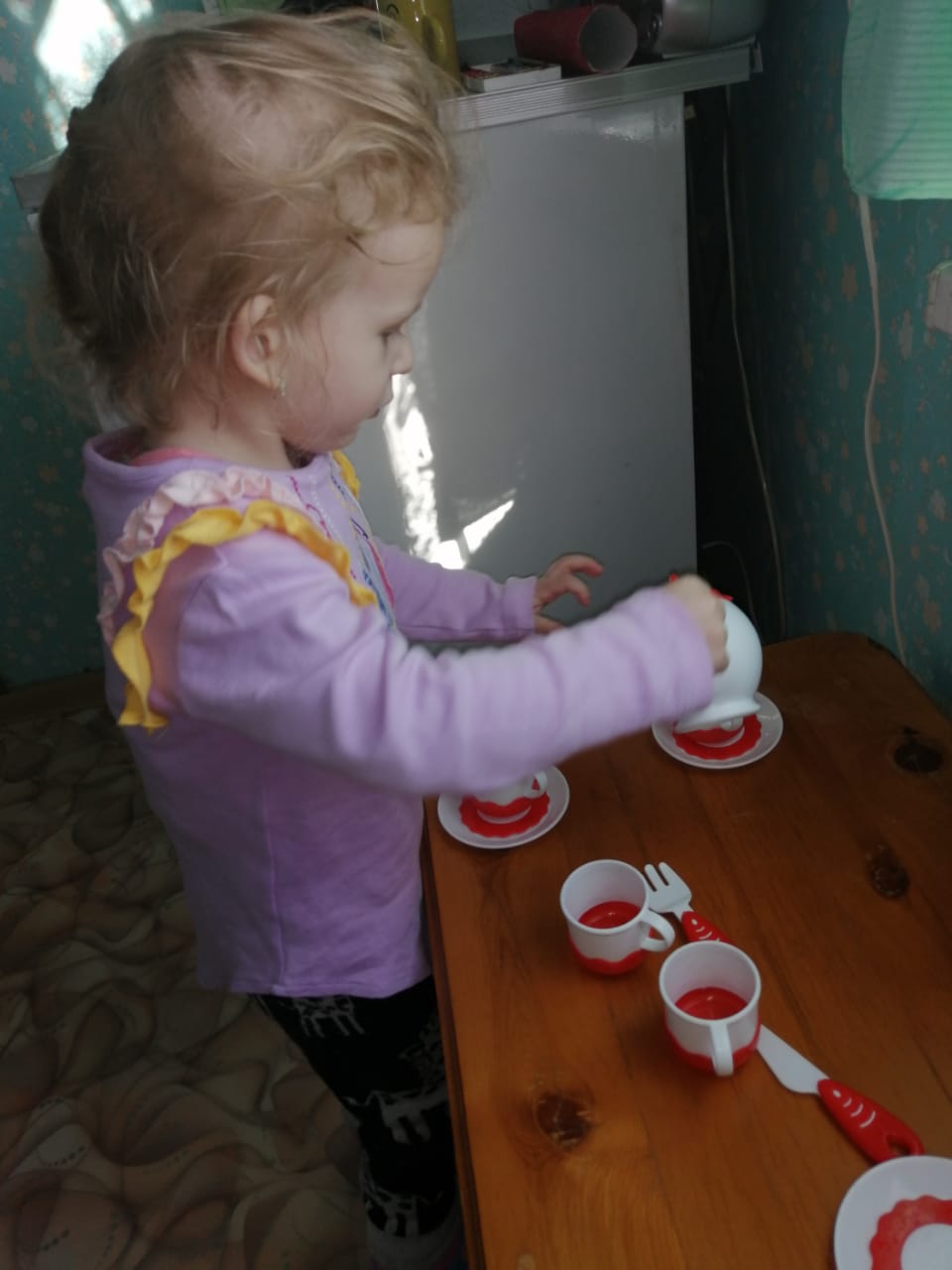 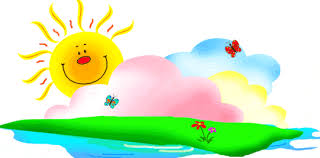 МЫ ЗАНИМАЕМСЯ!
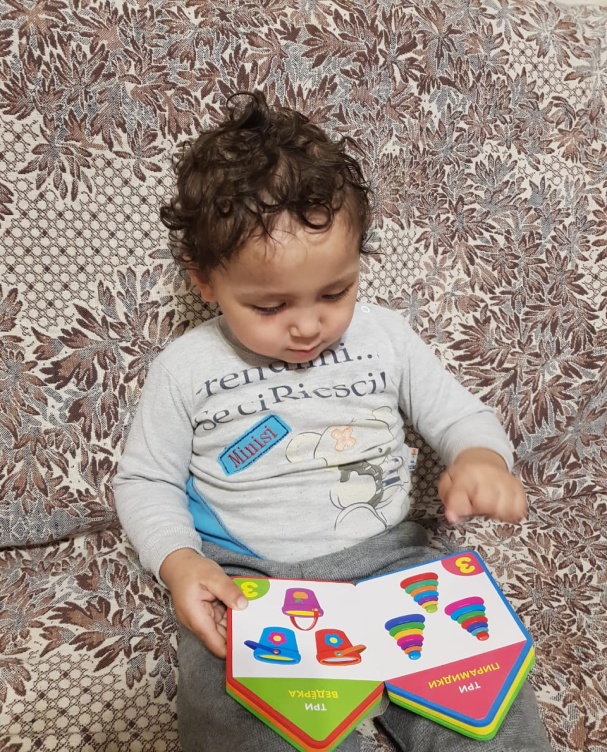 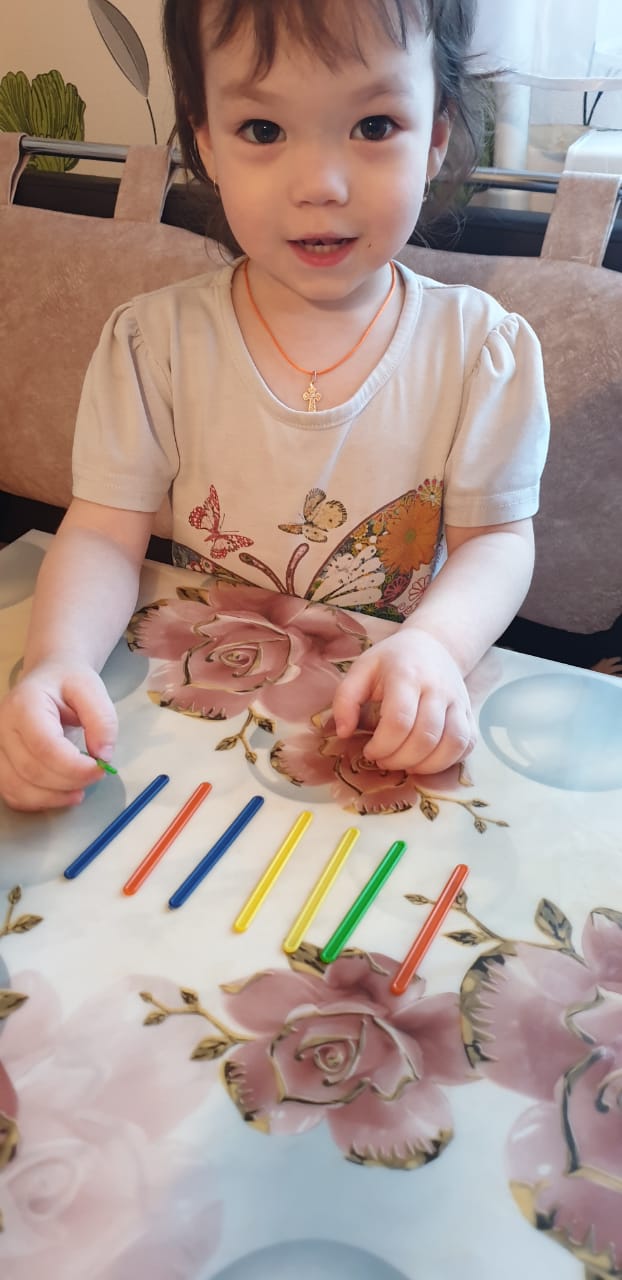 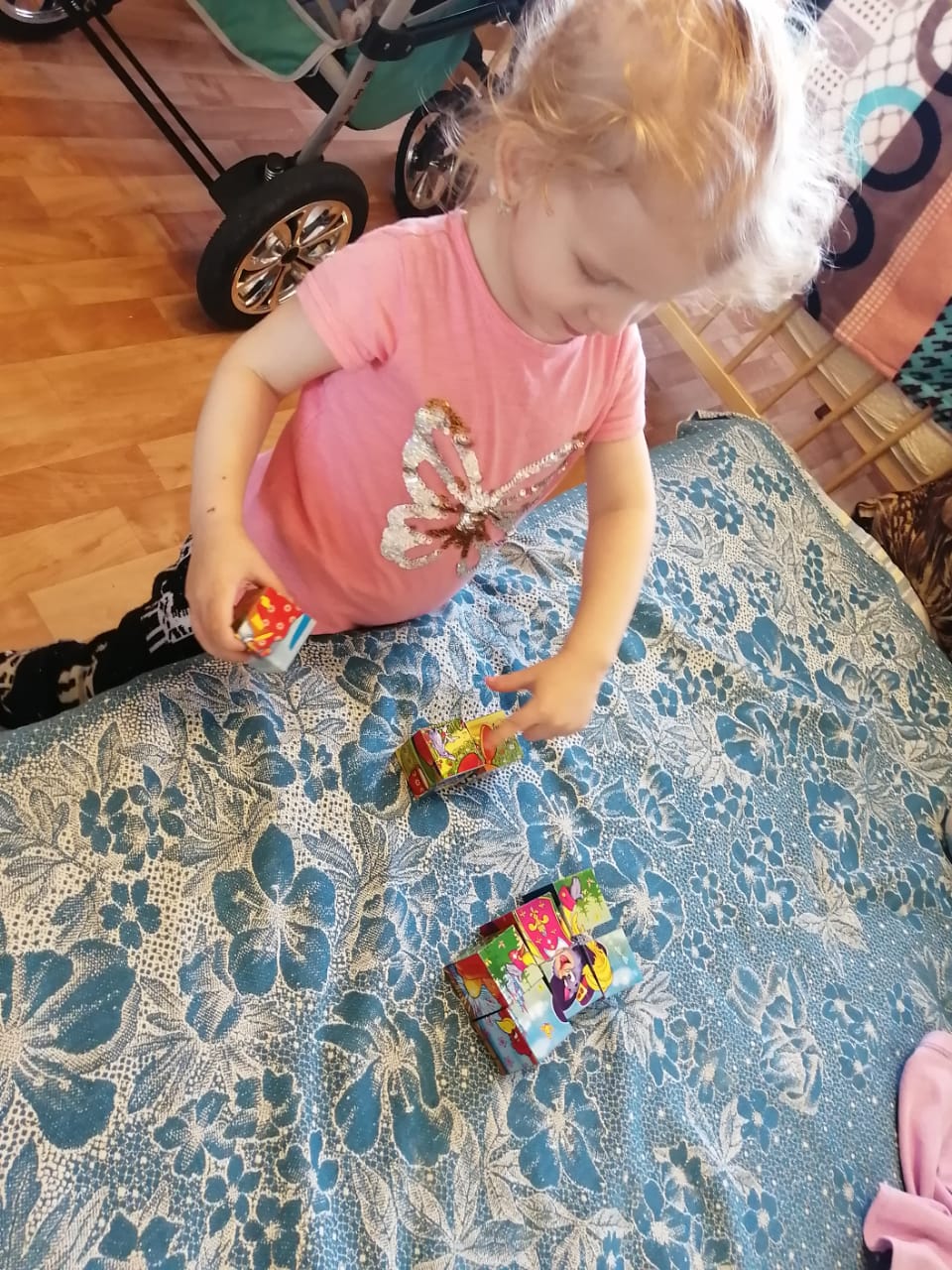 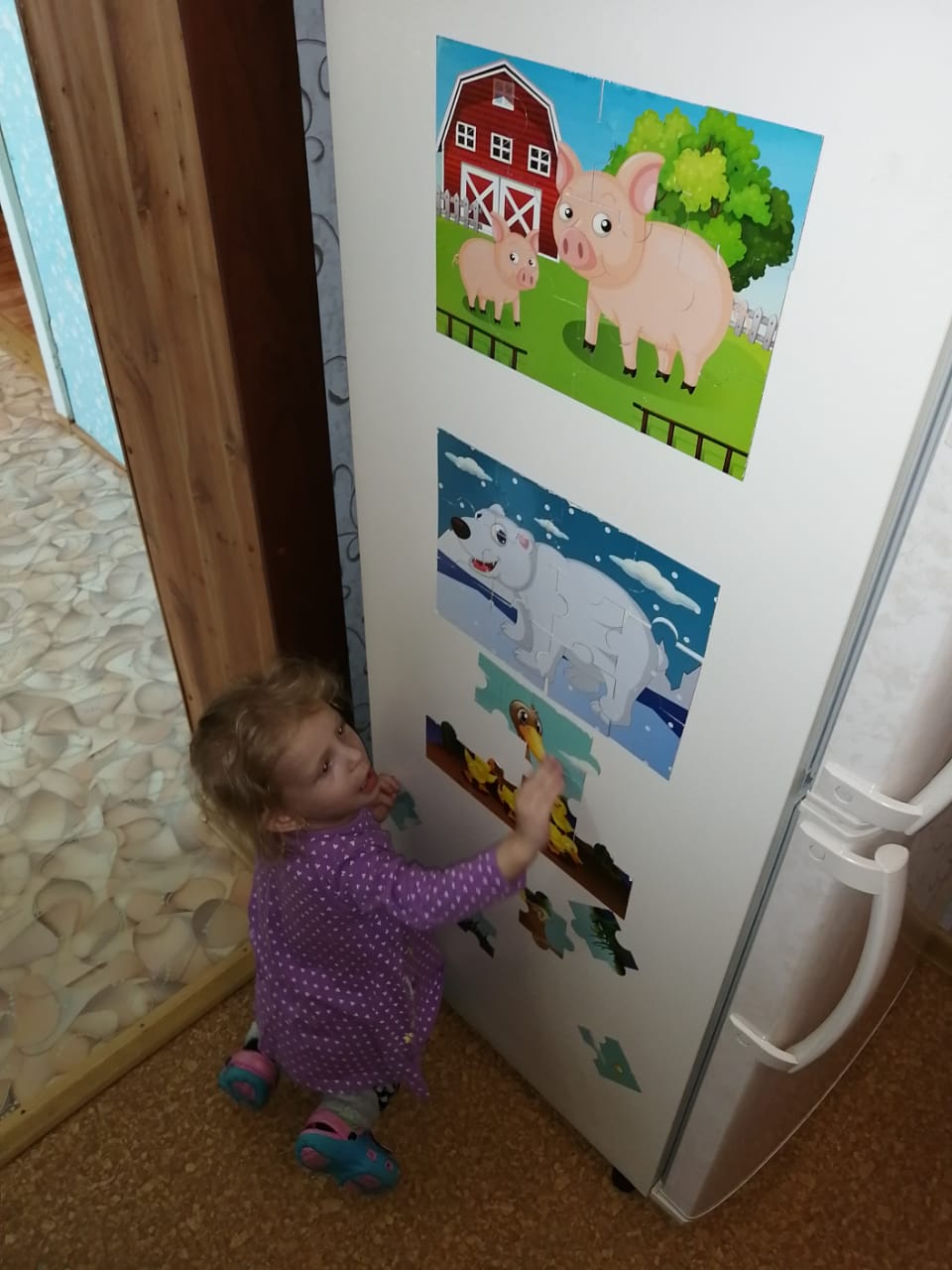 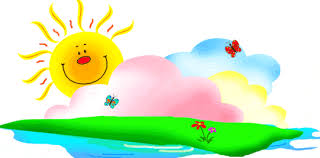 МЫ РИСУЕМ!
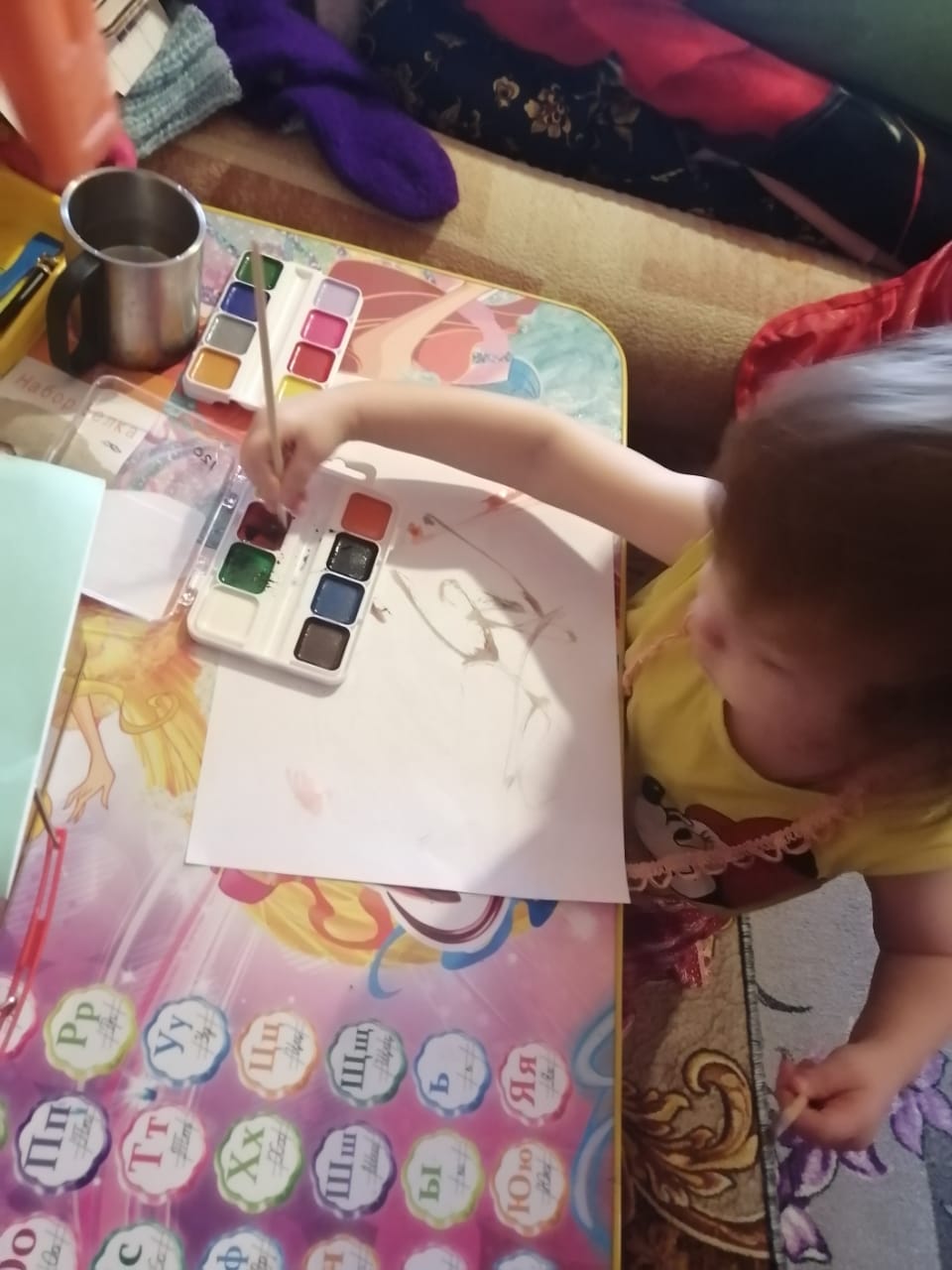 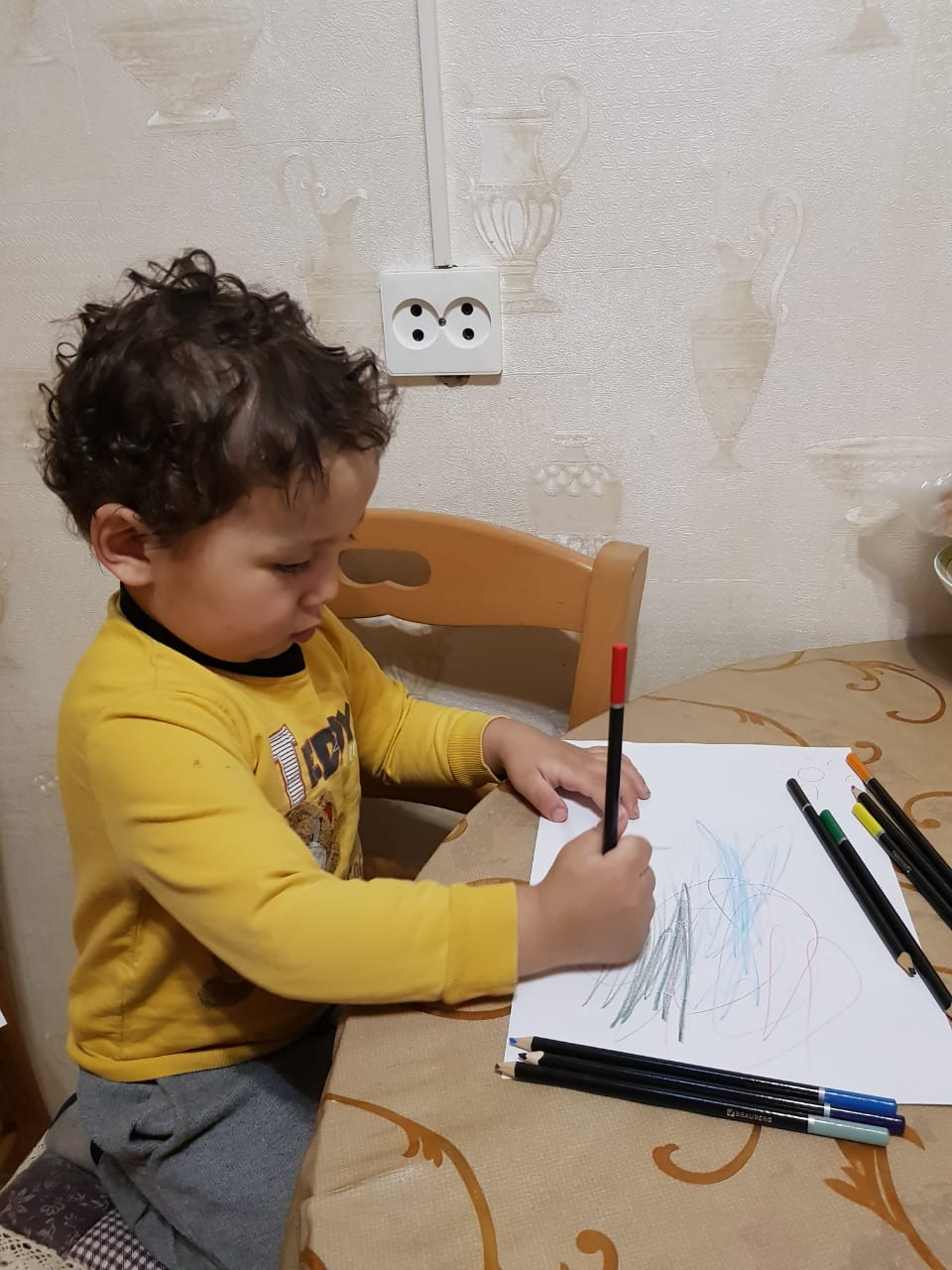 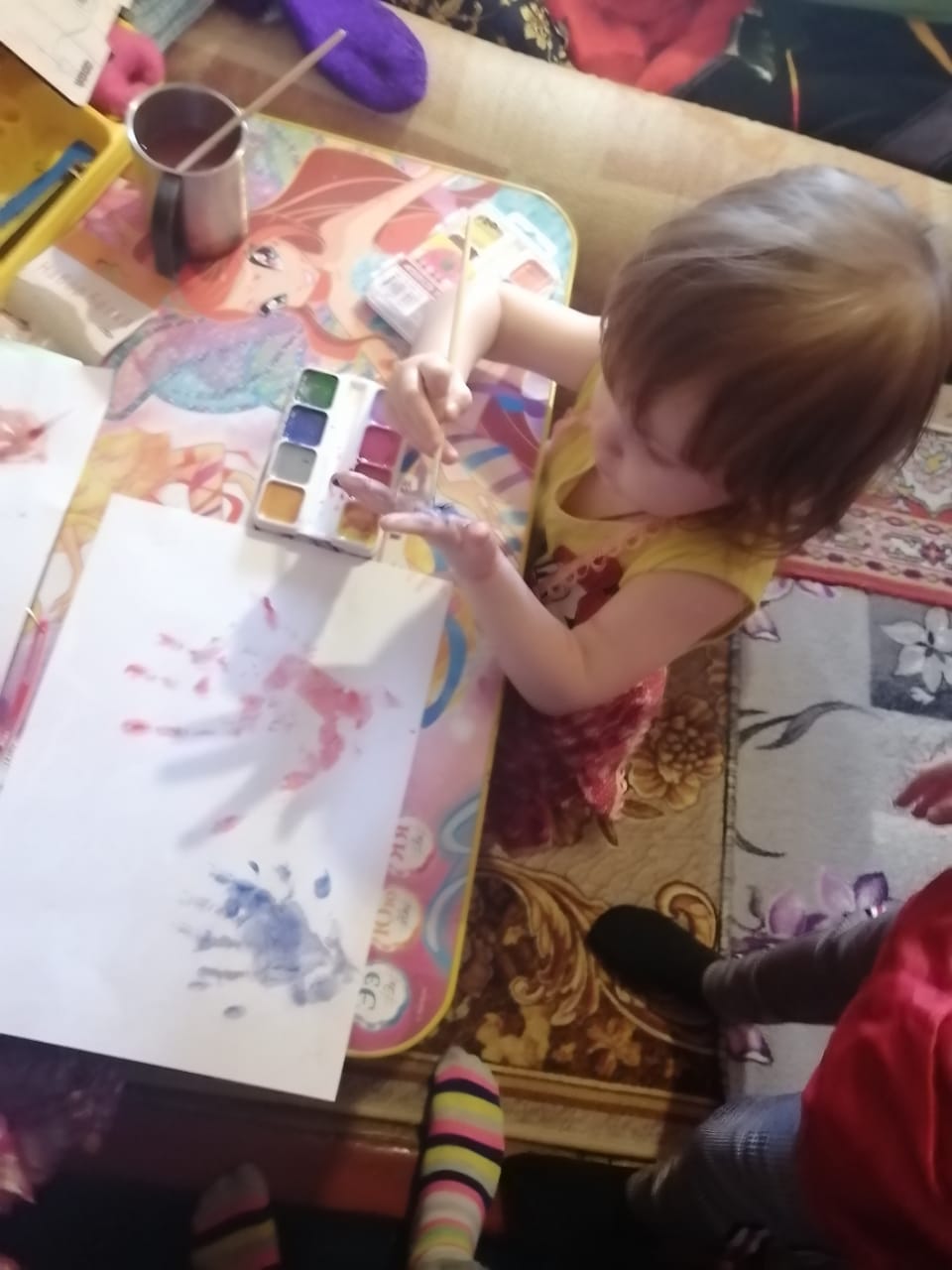 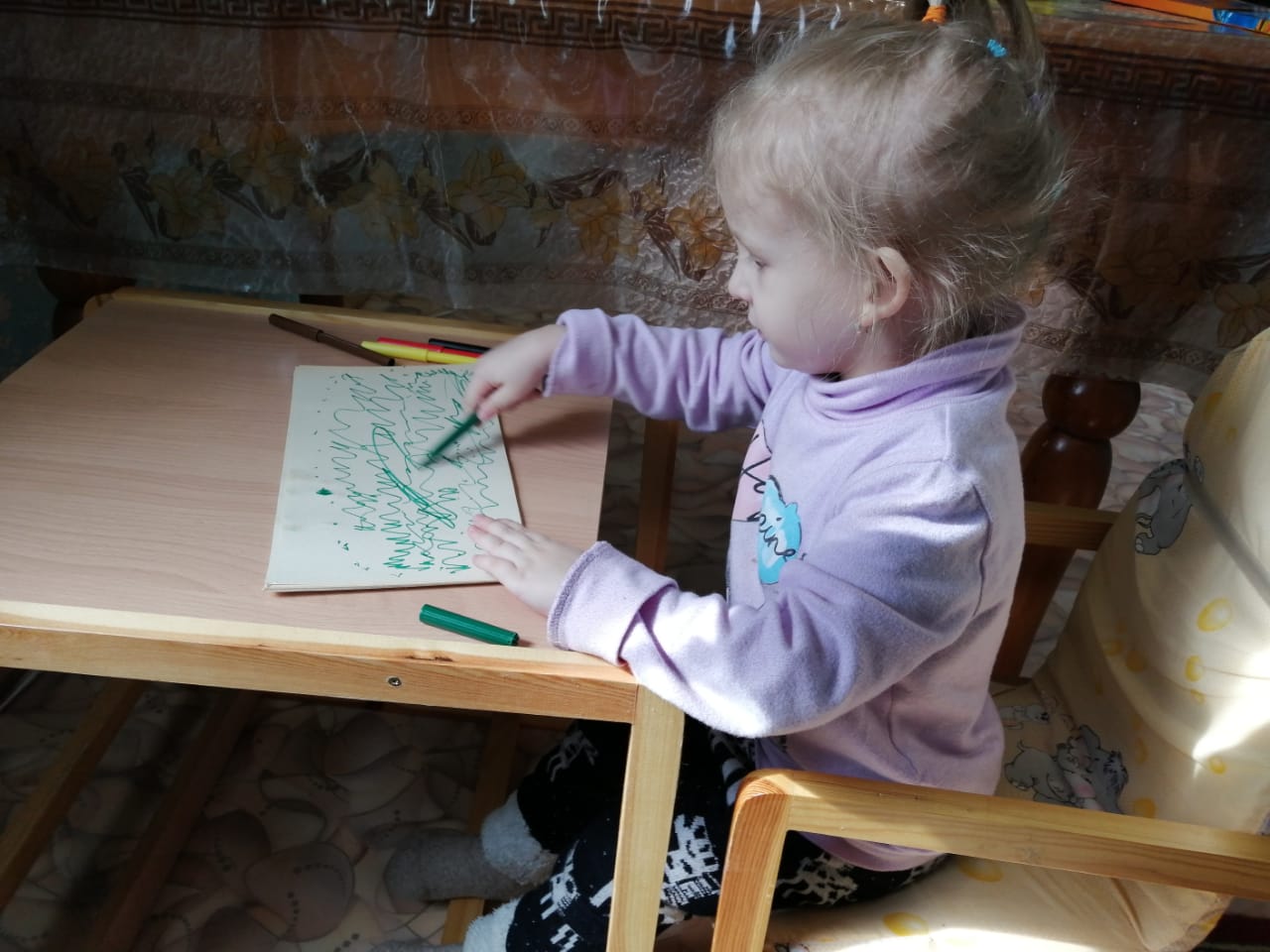 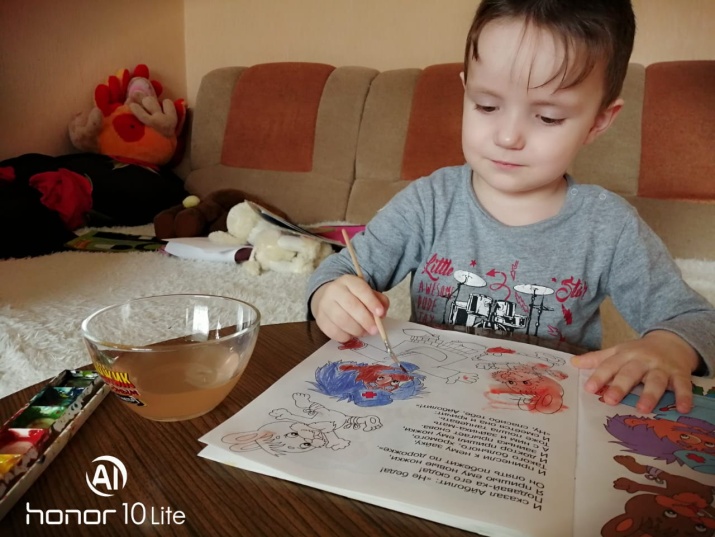 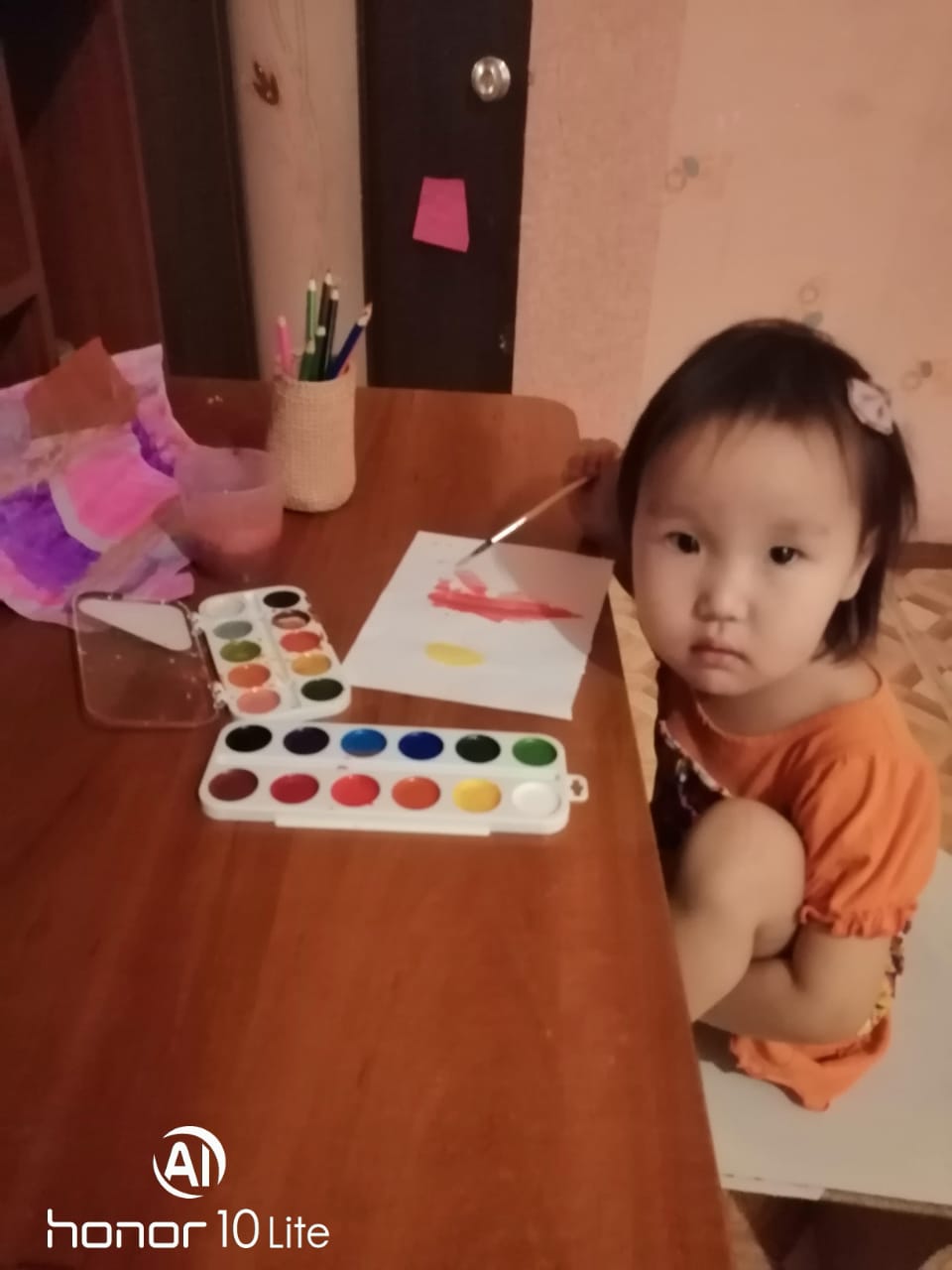 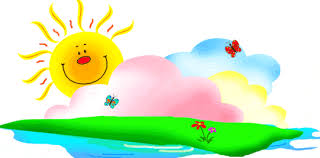 МЫ ЧИТАЕМ!
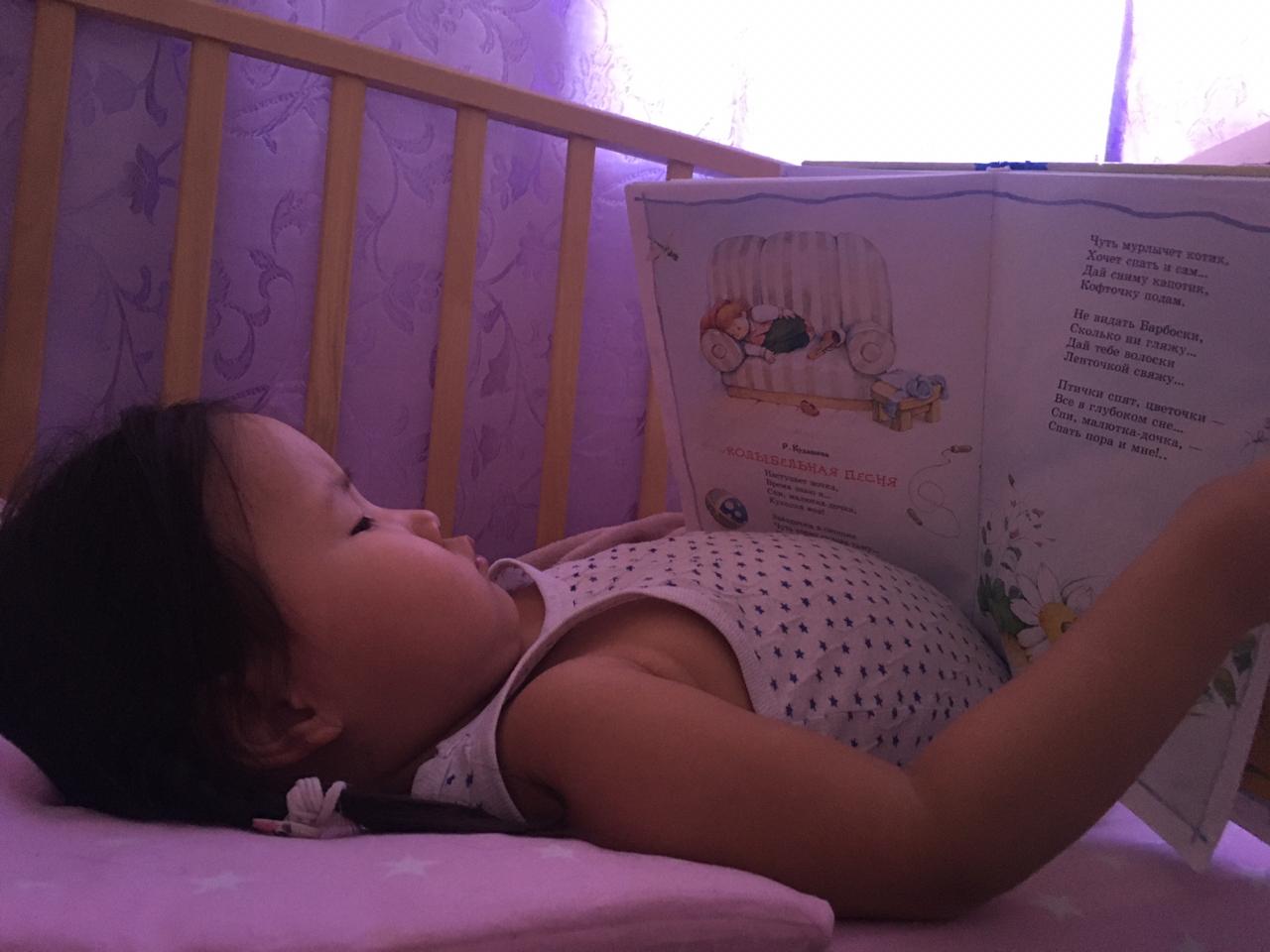 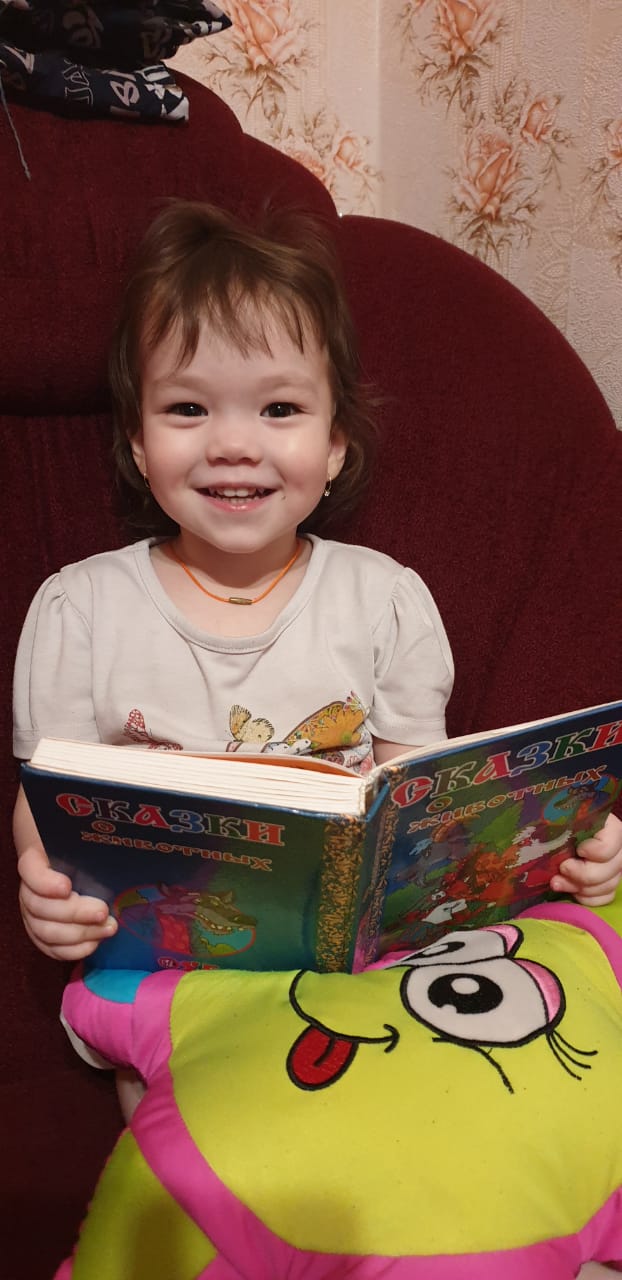 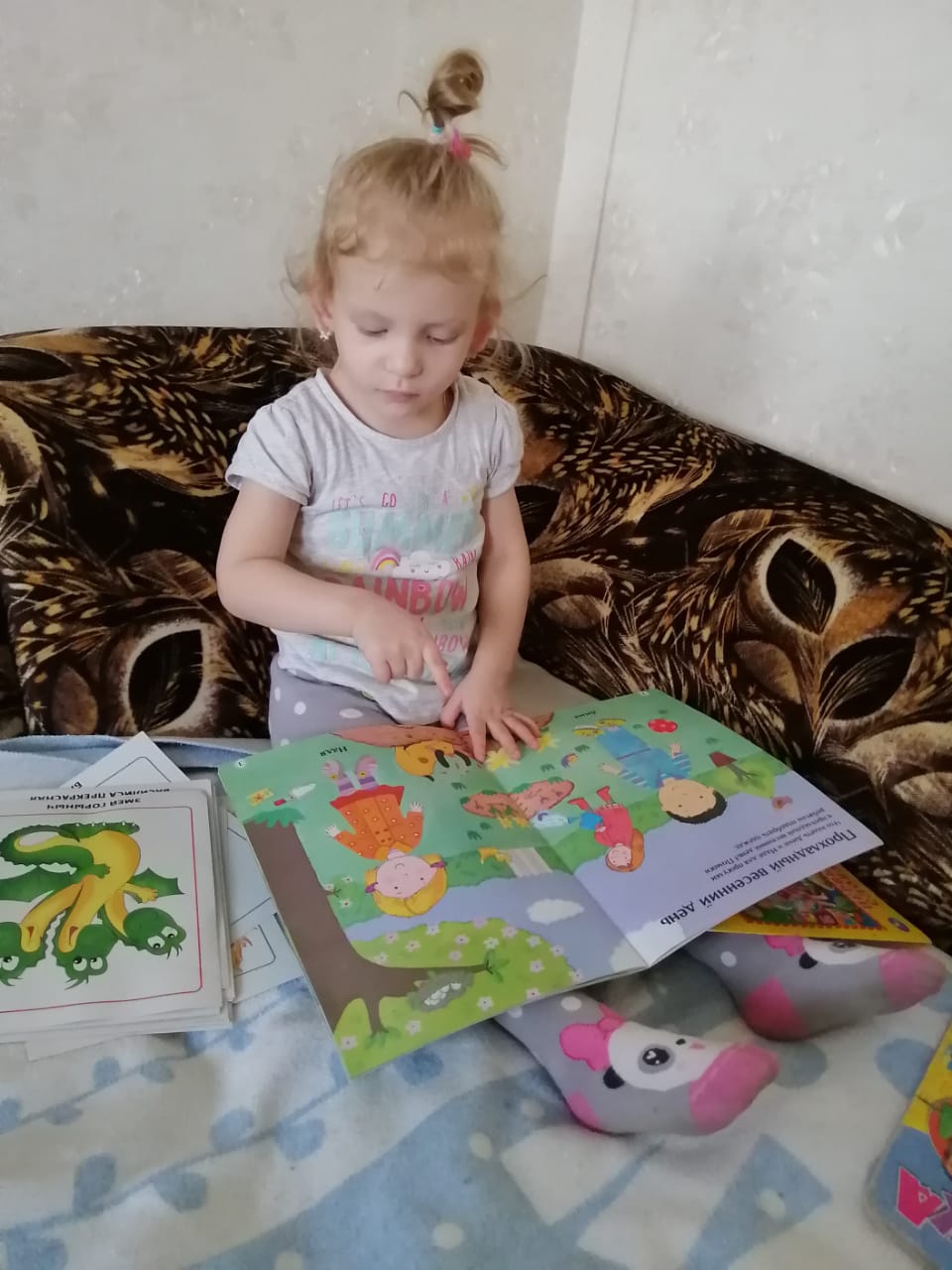 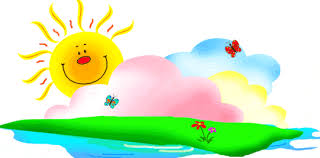 МЫ МАМИНЫ ПОМОЩНИКИ!
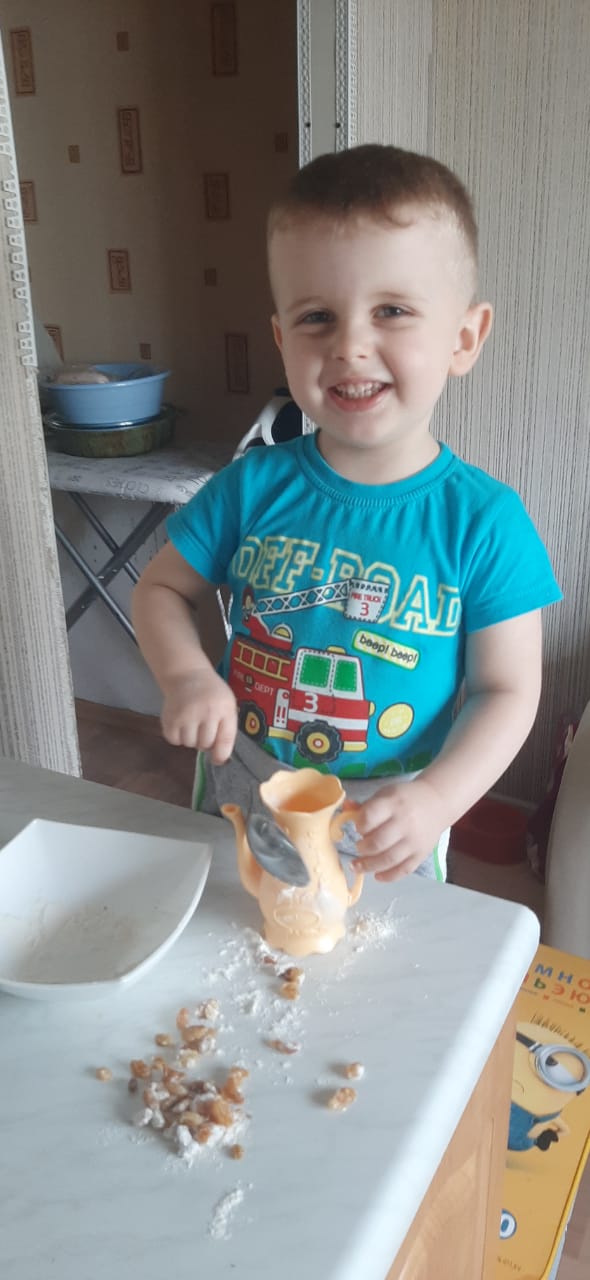 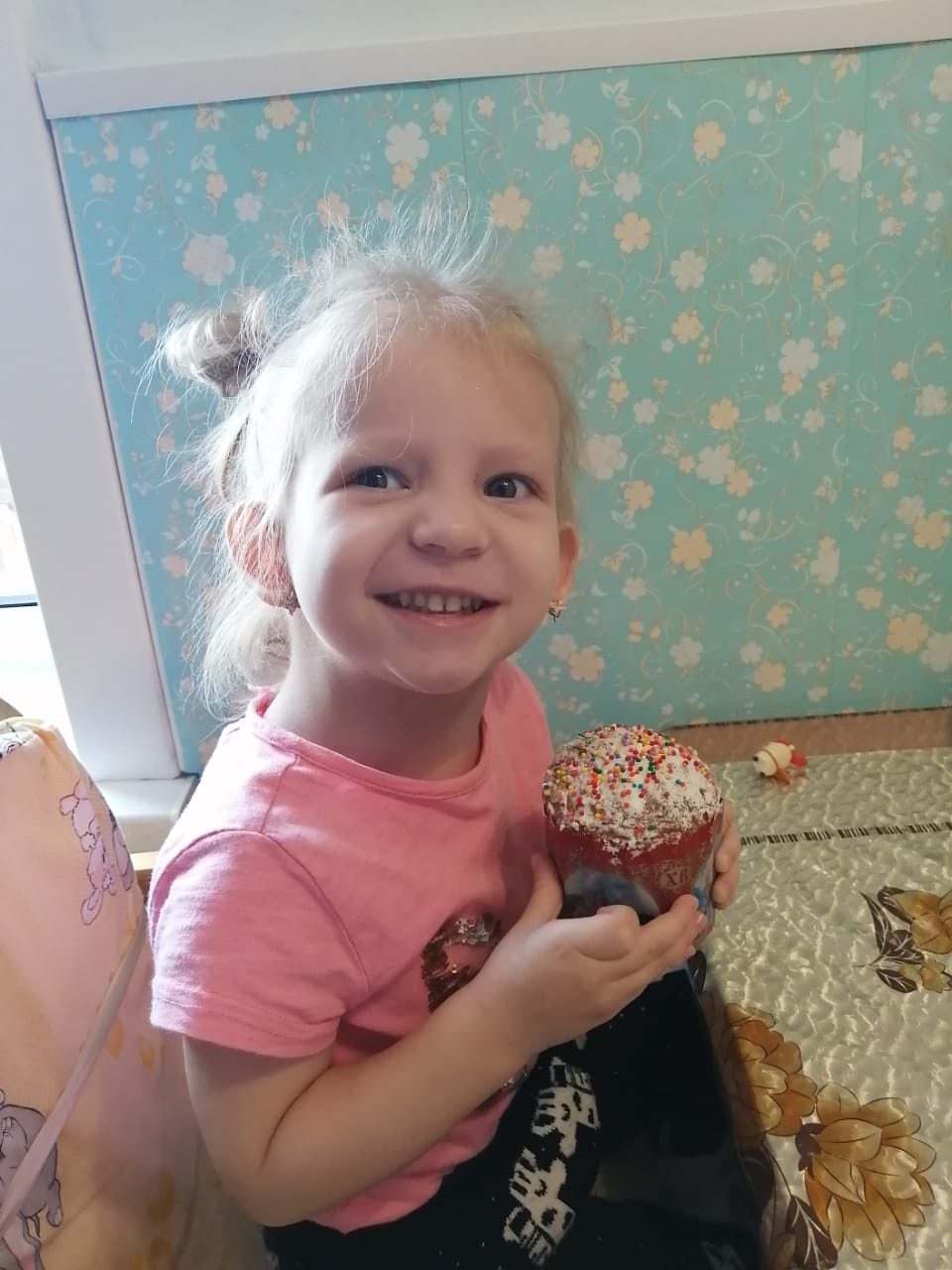 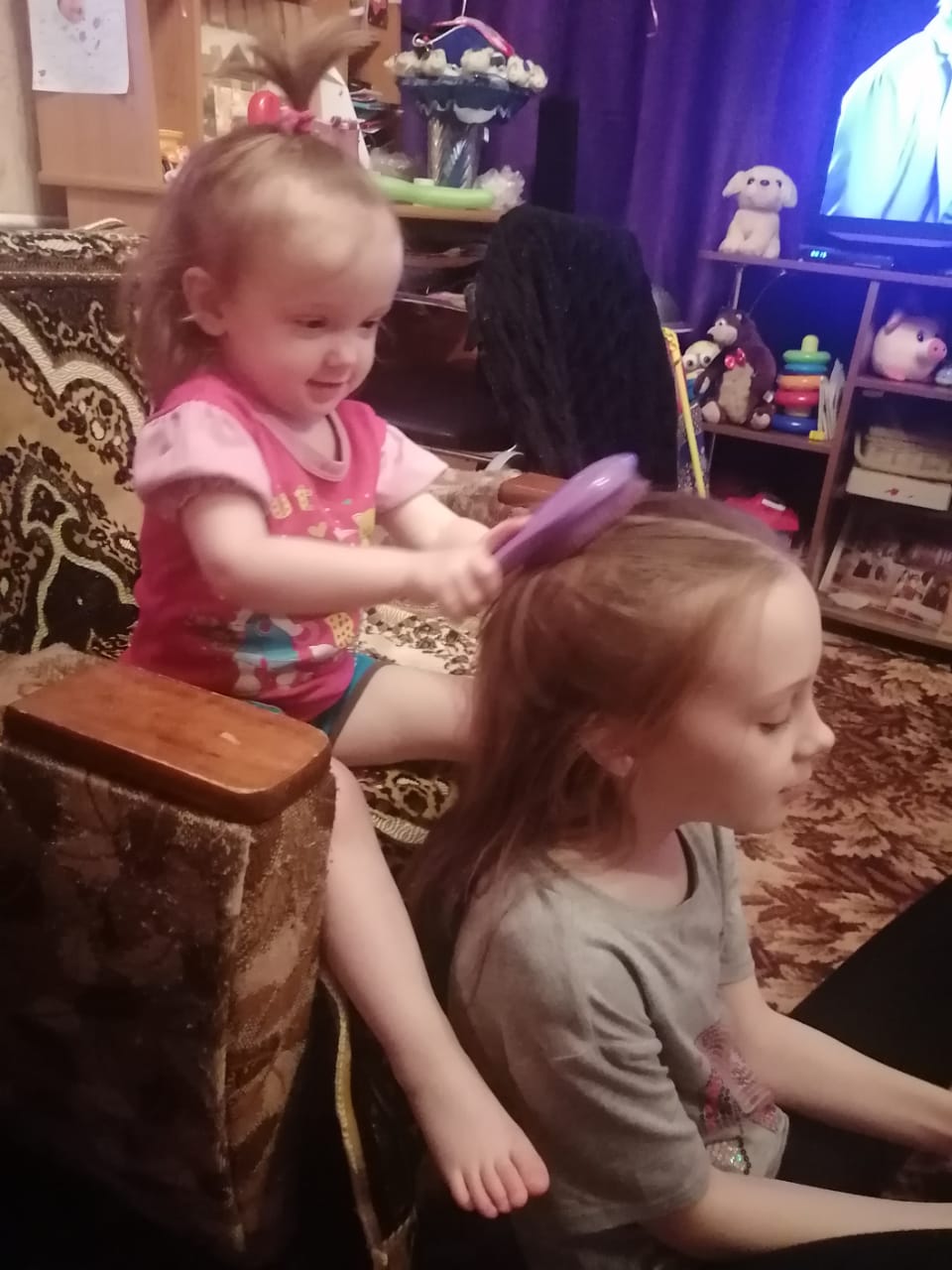 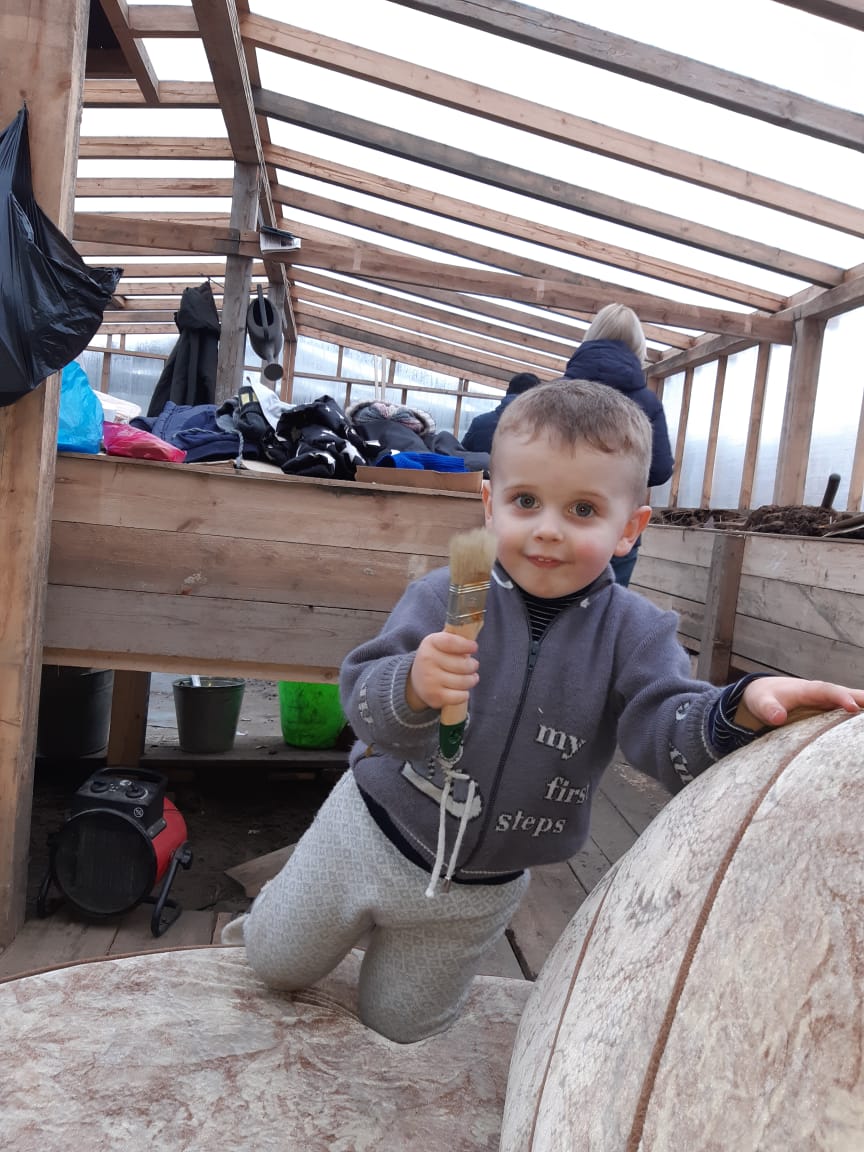 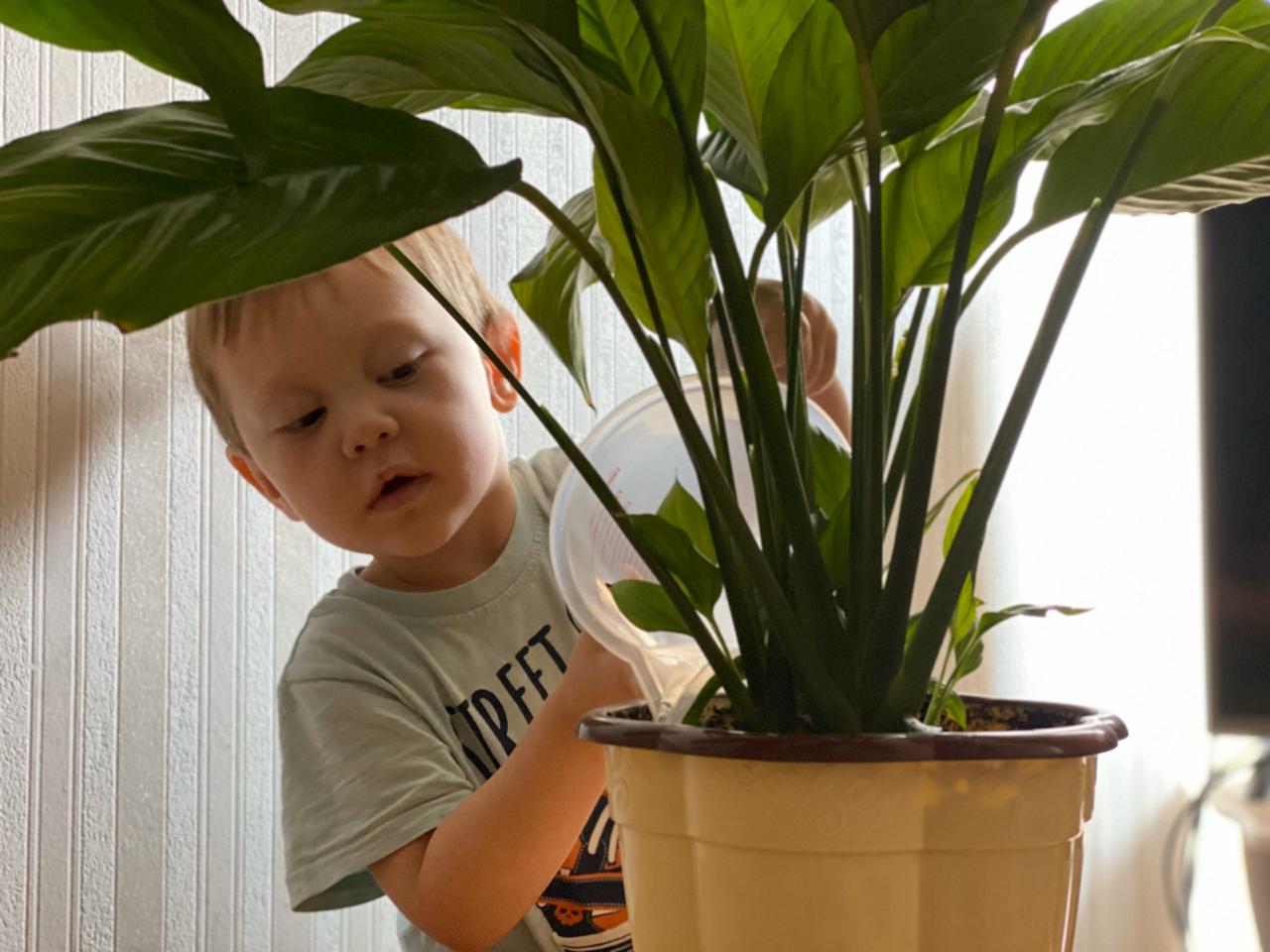 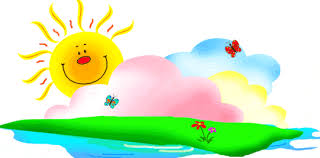 БУДЬТЕ ЗДОРОВЫ!